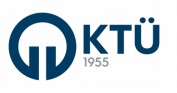 KARADENİZ TEKNİK ÜNİVERSİTESİ
ULUSLARARASI ÖĞRENCİ İŞLERİ
KOOORDİNATÖRLÜĞÜ
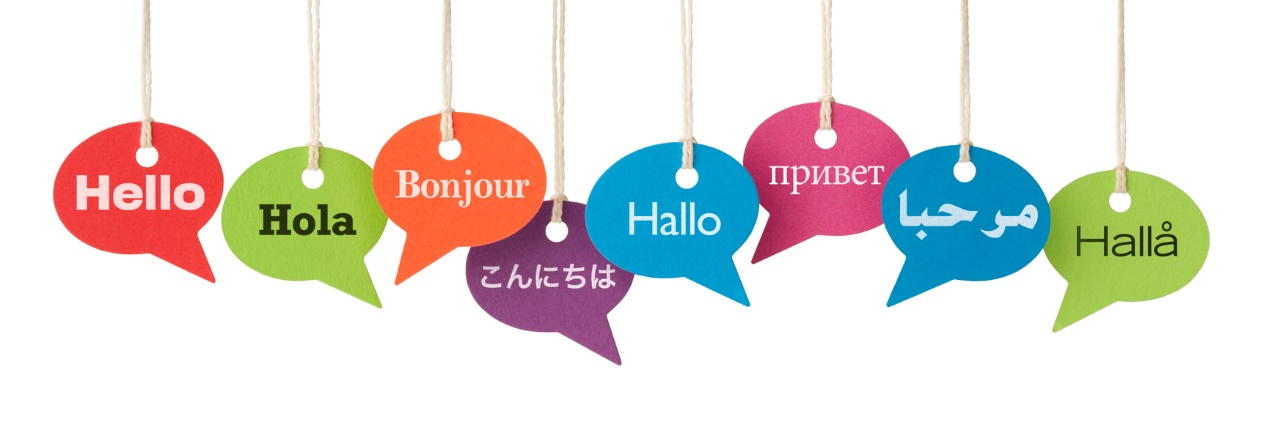 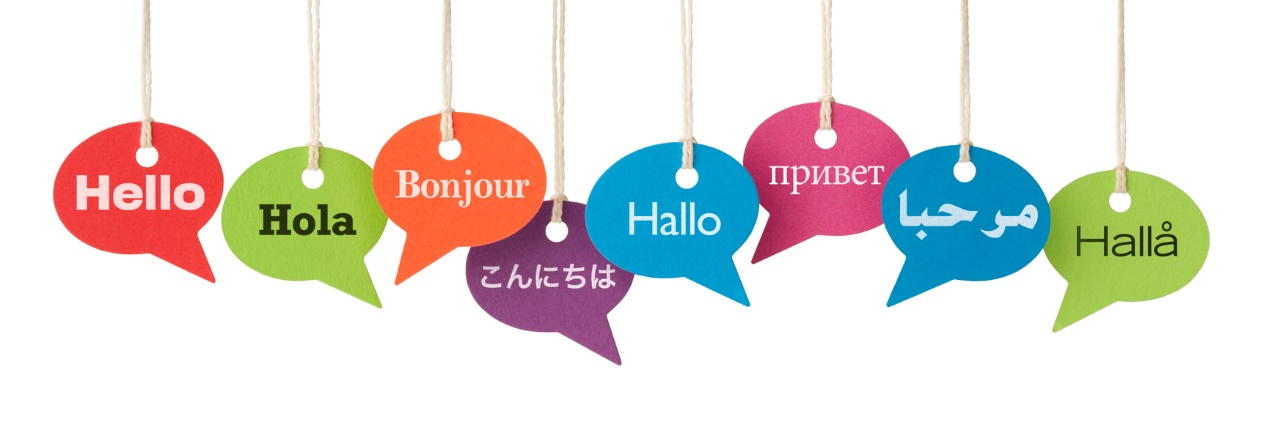 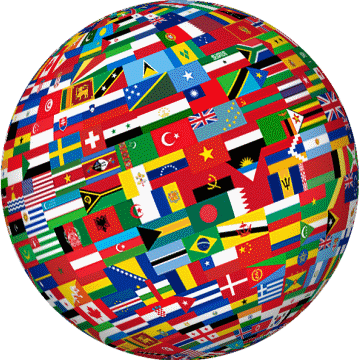 FARKLI DİLLERDEN GÖNÜLLERE ESİNTİLER 
PROJESİ
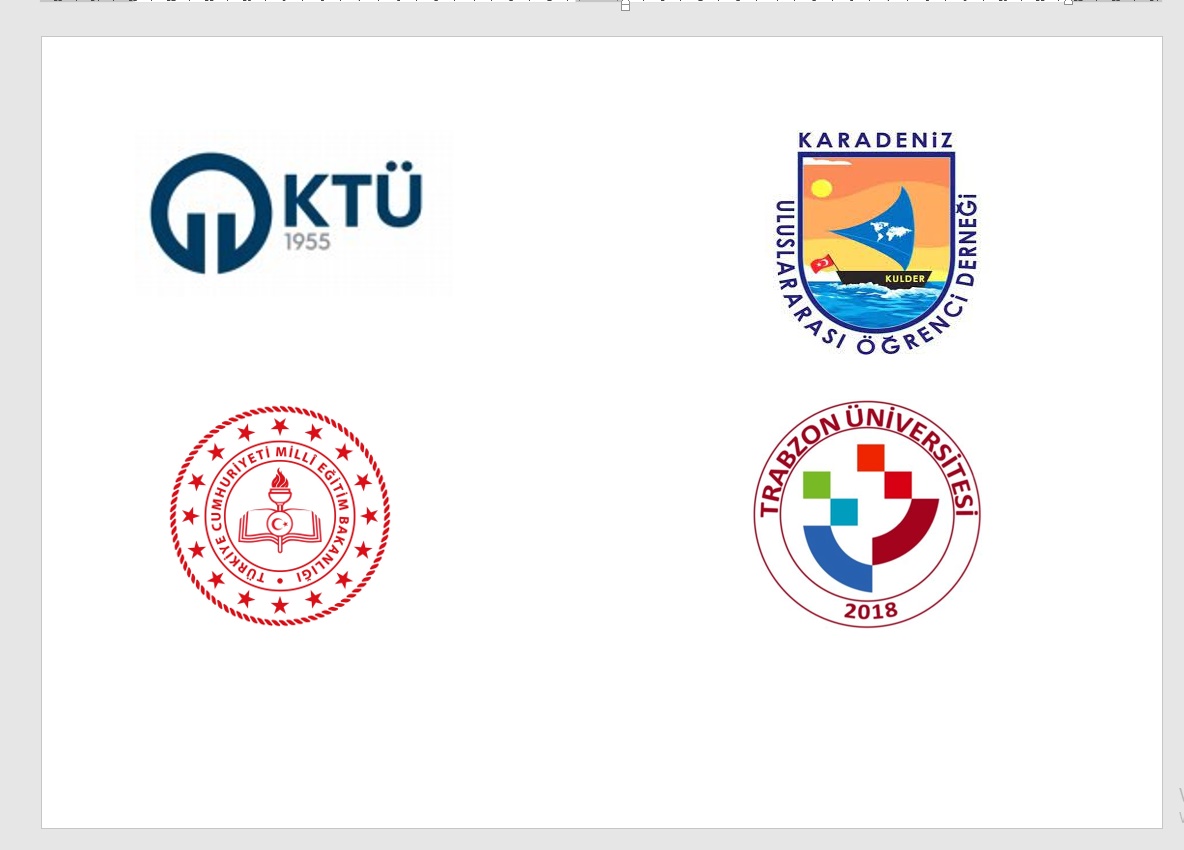 Bu Proje 
Karadeniz Teknik Üniversitesi, 
Trabzon Üniversitesi, 
KULDER ve 
İl Milli Eğitim Müdürlüğü Ortaklığı ile 
Yürütülmektedir
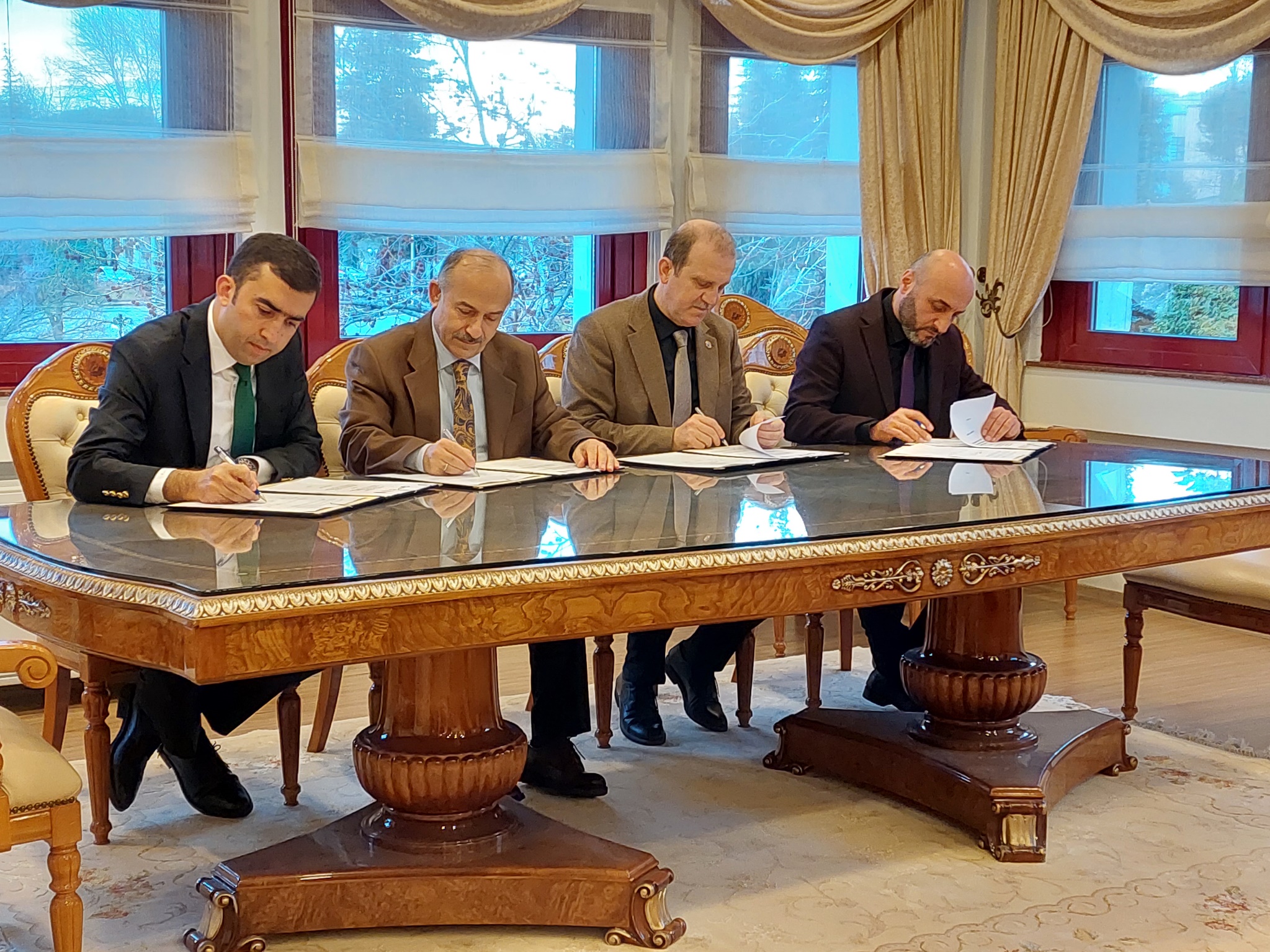 İŞBİRLİĞİ PROTOKOLÜ
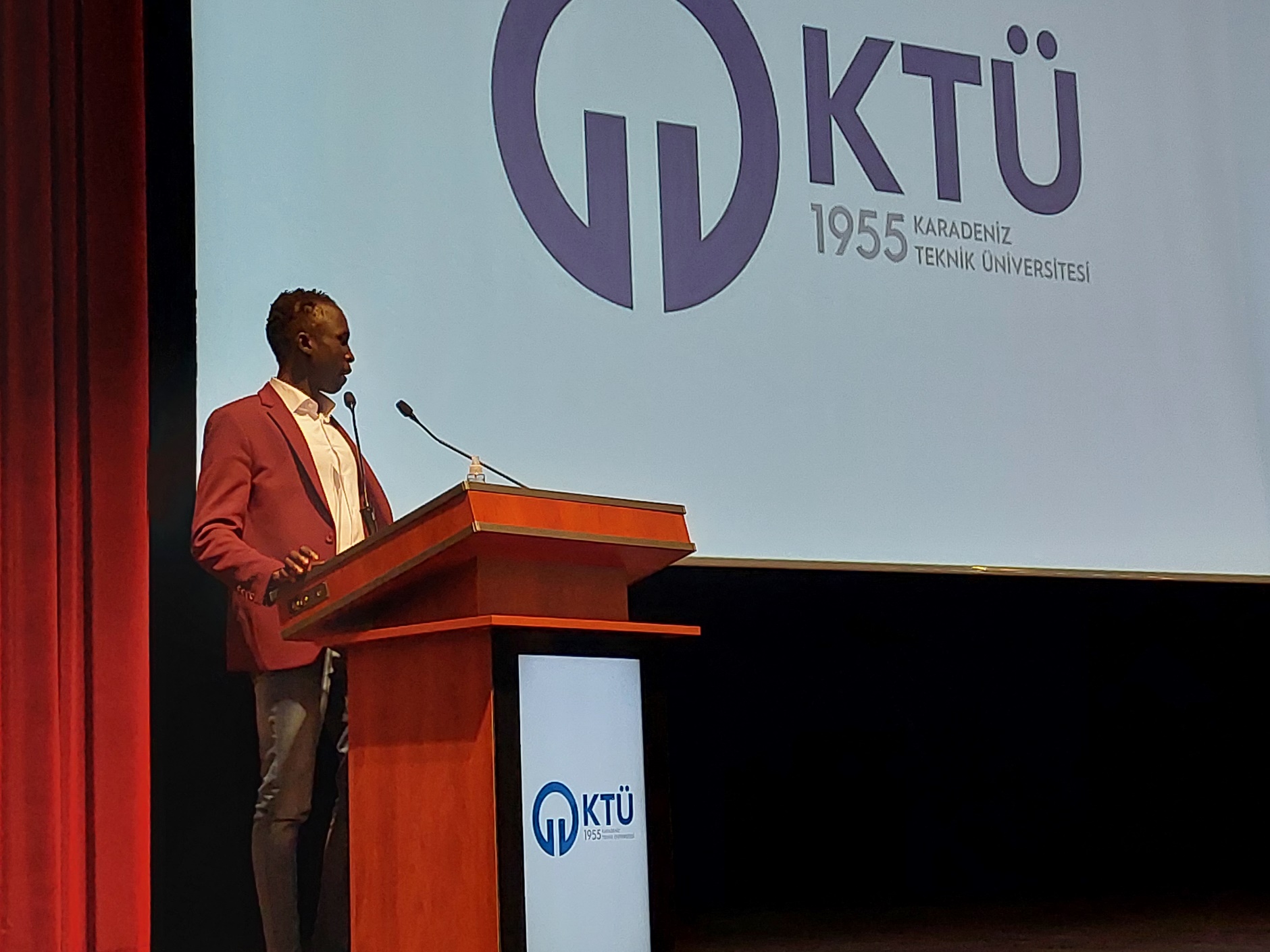 PROJE 
AÇILIŞ 
TOPLANTISI
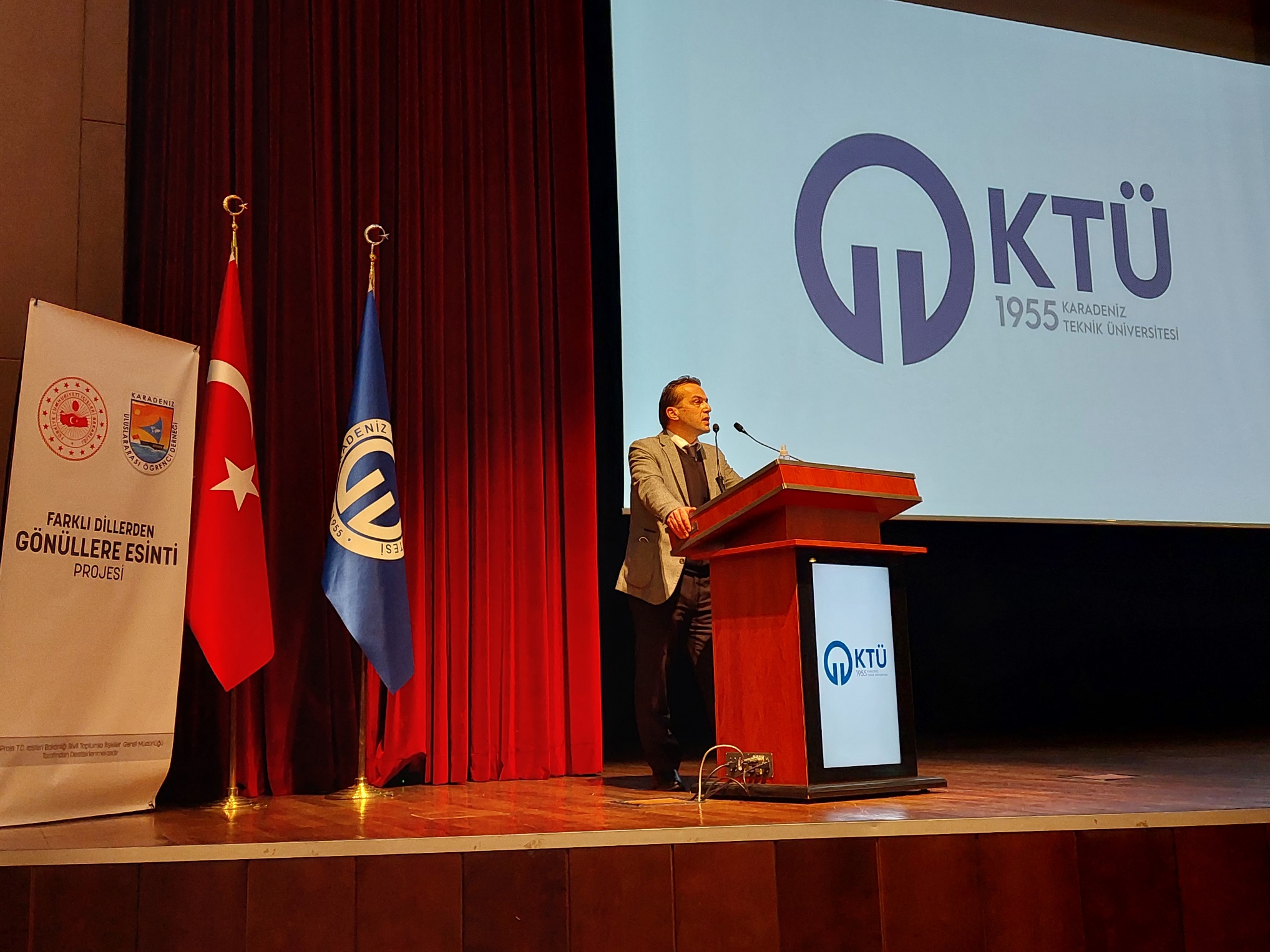 PROJE 
AÇILIŞ 
TOPLANTISI
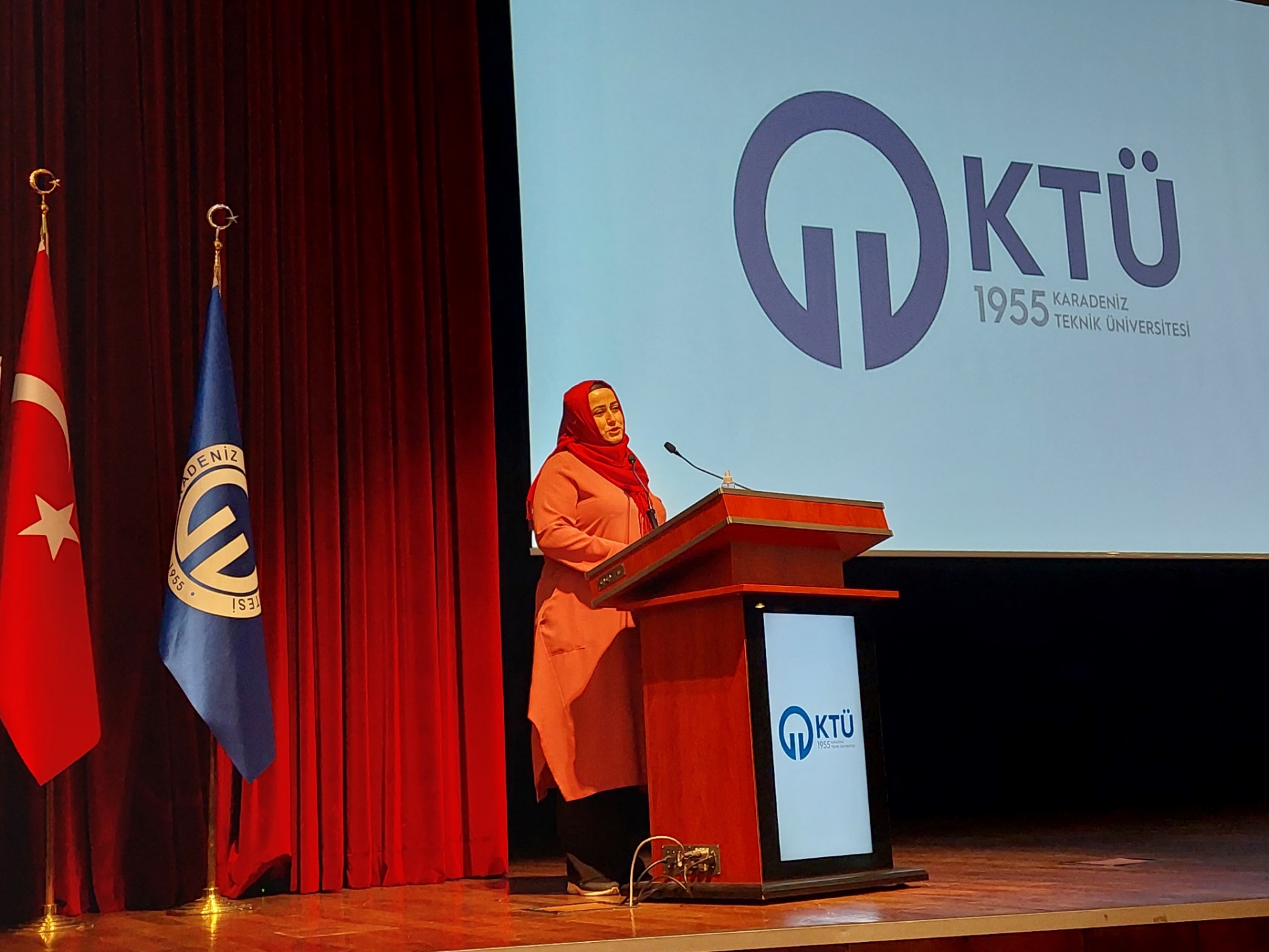 PROJE 
AÇILIŞ 
TOPLANTISI
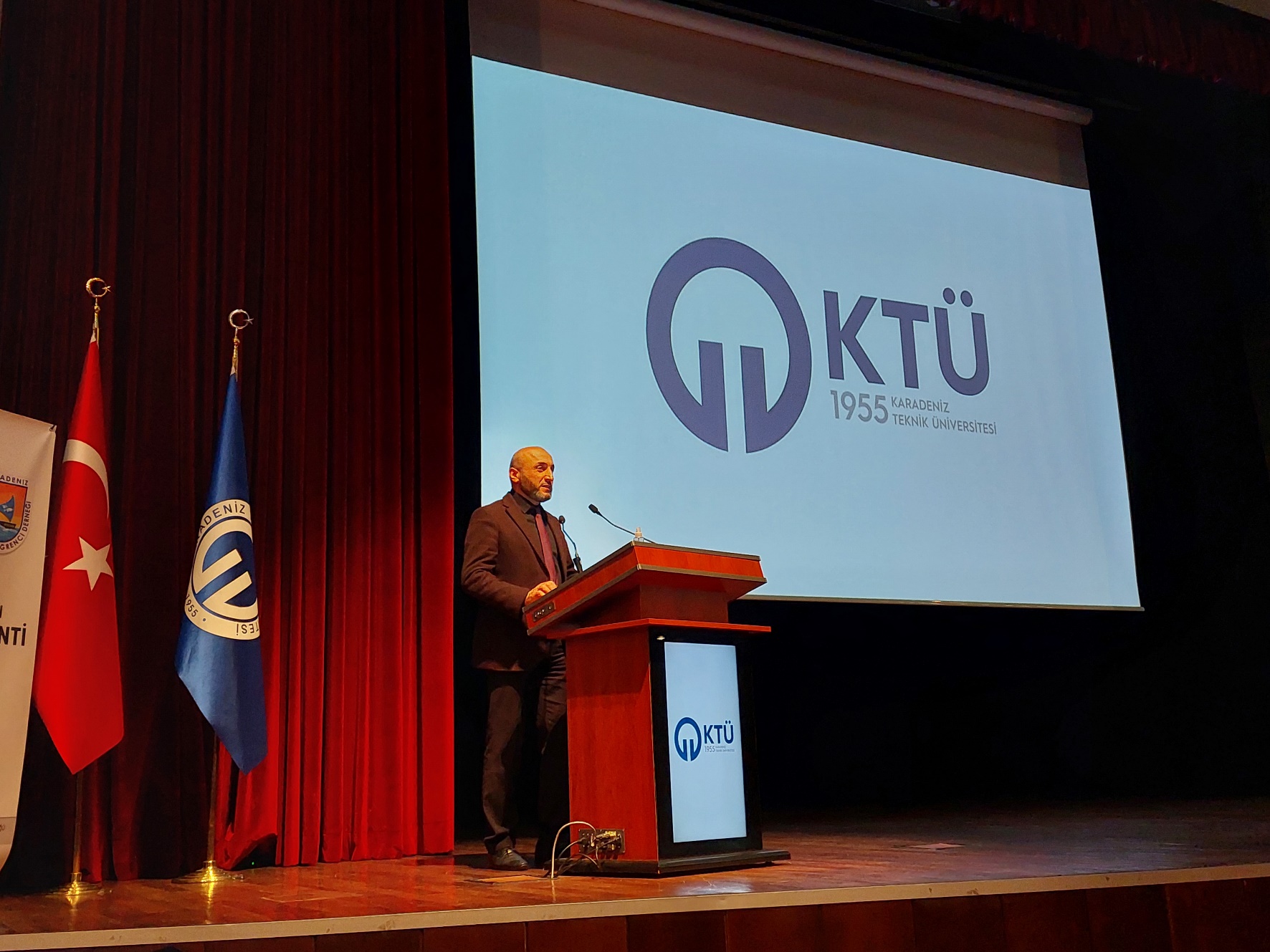 PROJE 
AÇILIŞ 
TOPLANTISI
PROJE KAPSAMINDA ZİYARET EDİLEN OKULLAR
Mahmut Celalettin Ökten İmam Hatip Ortaokulu

15 Temmuz Anadolu Lisesi

Tevfik Serdar Anadolu Lisesi

Affan Kitapçıoğlu Anadolu Lisesi
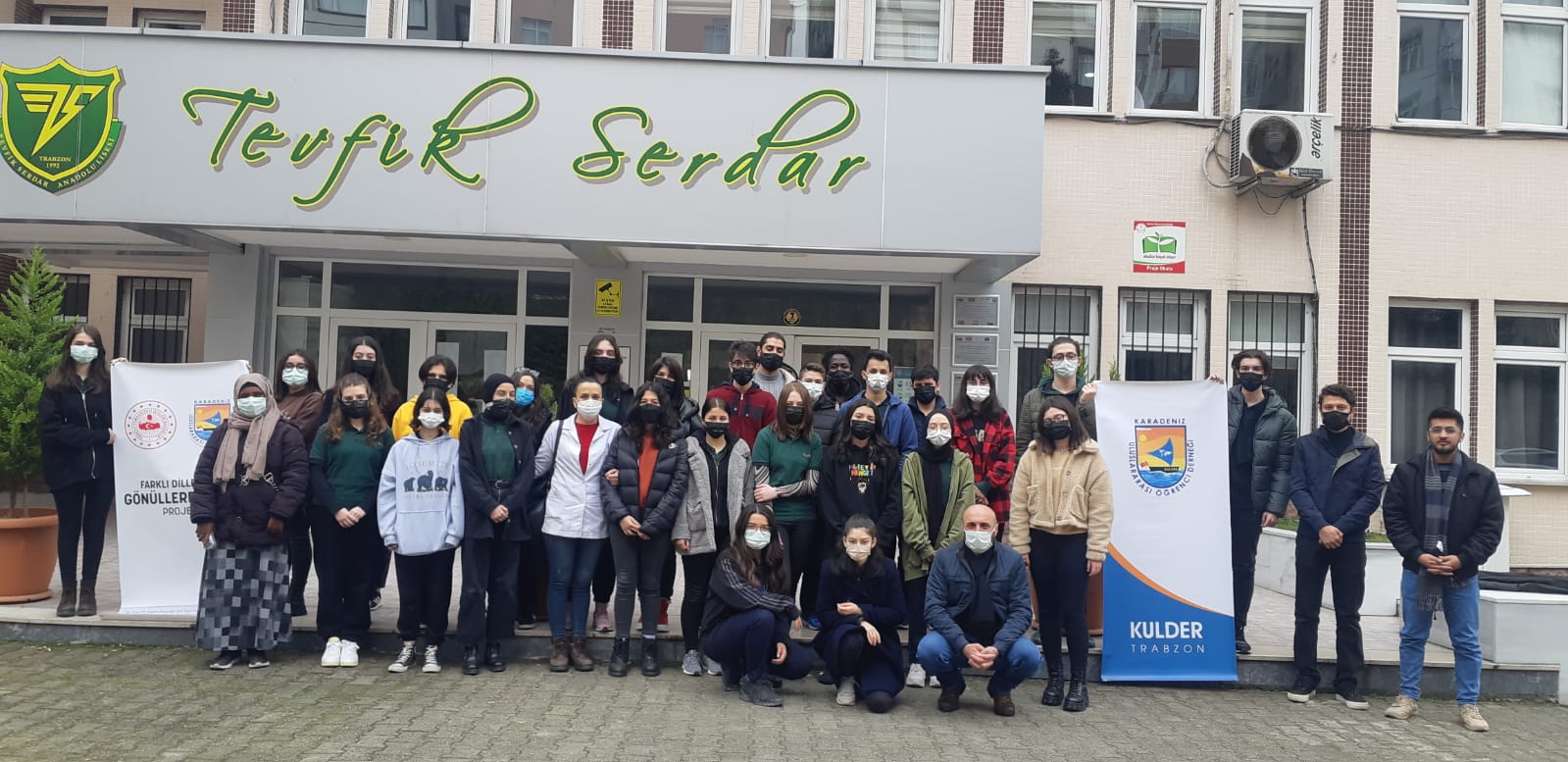 ULUSLARARASI ÖĞRENCİLER İLE YABANCI DİL PRATİK ÇALIŞMALARI
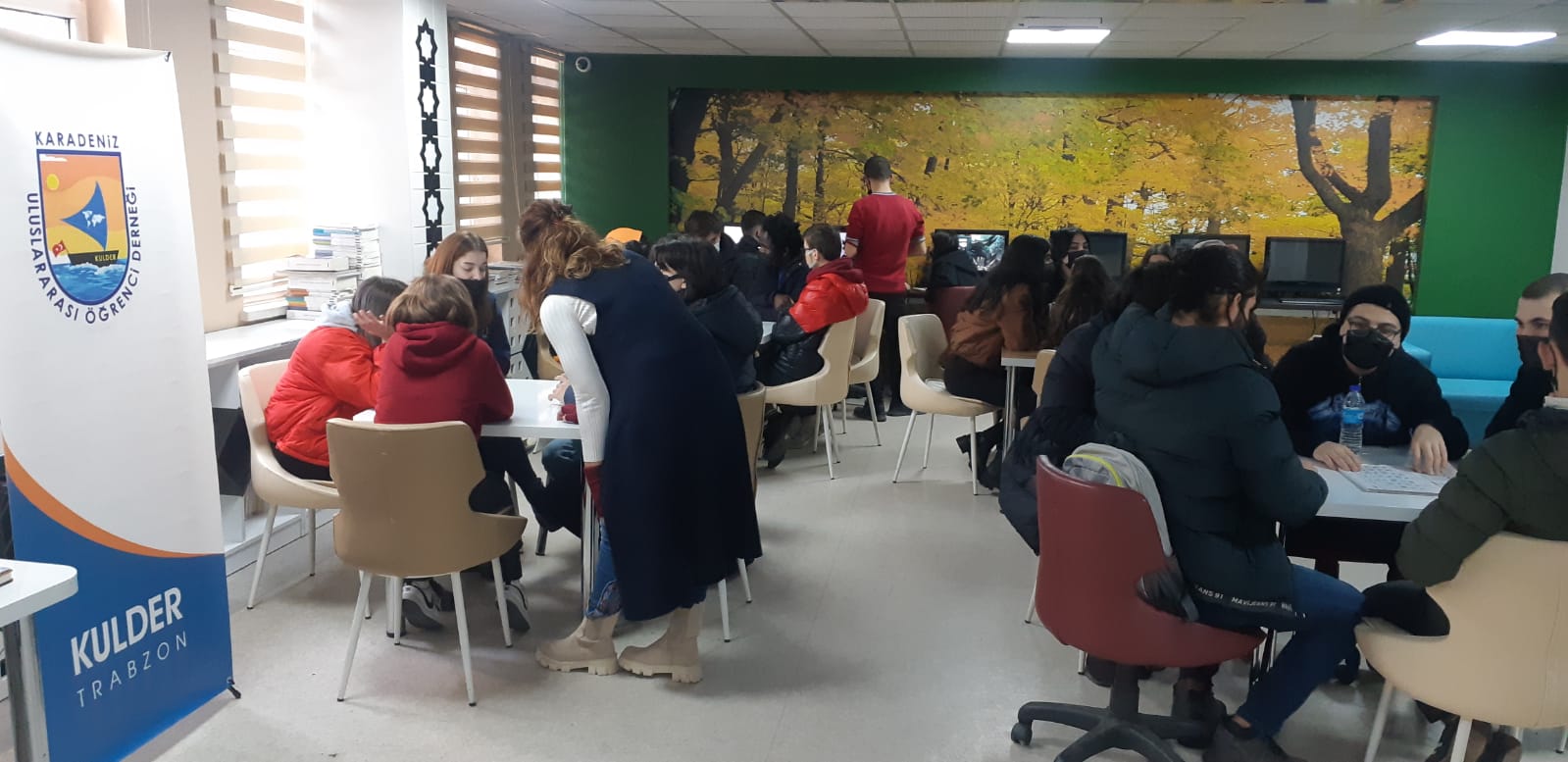 ULUSLARARASI ÖĞRENCİLER İLE YABANCI DİL PRATİK ÇALIŞMALARI
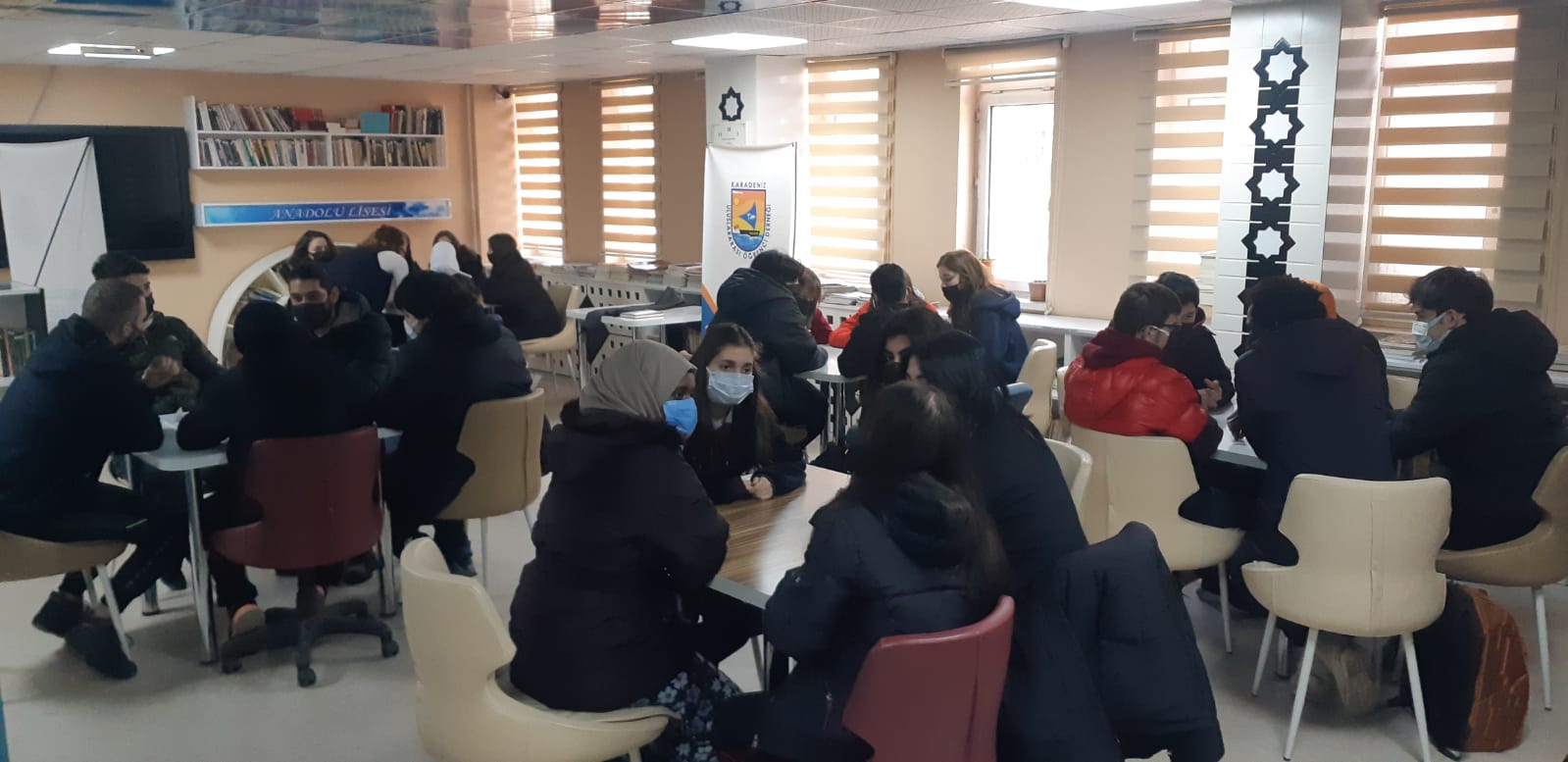 ULUSLARARASI ÖĞRENCİLER İLE YABANCI DİL PRATİK ÇALIŞMALARI
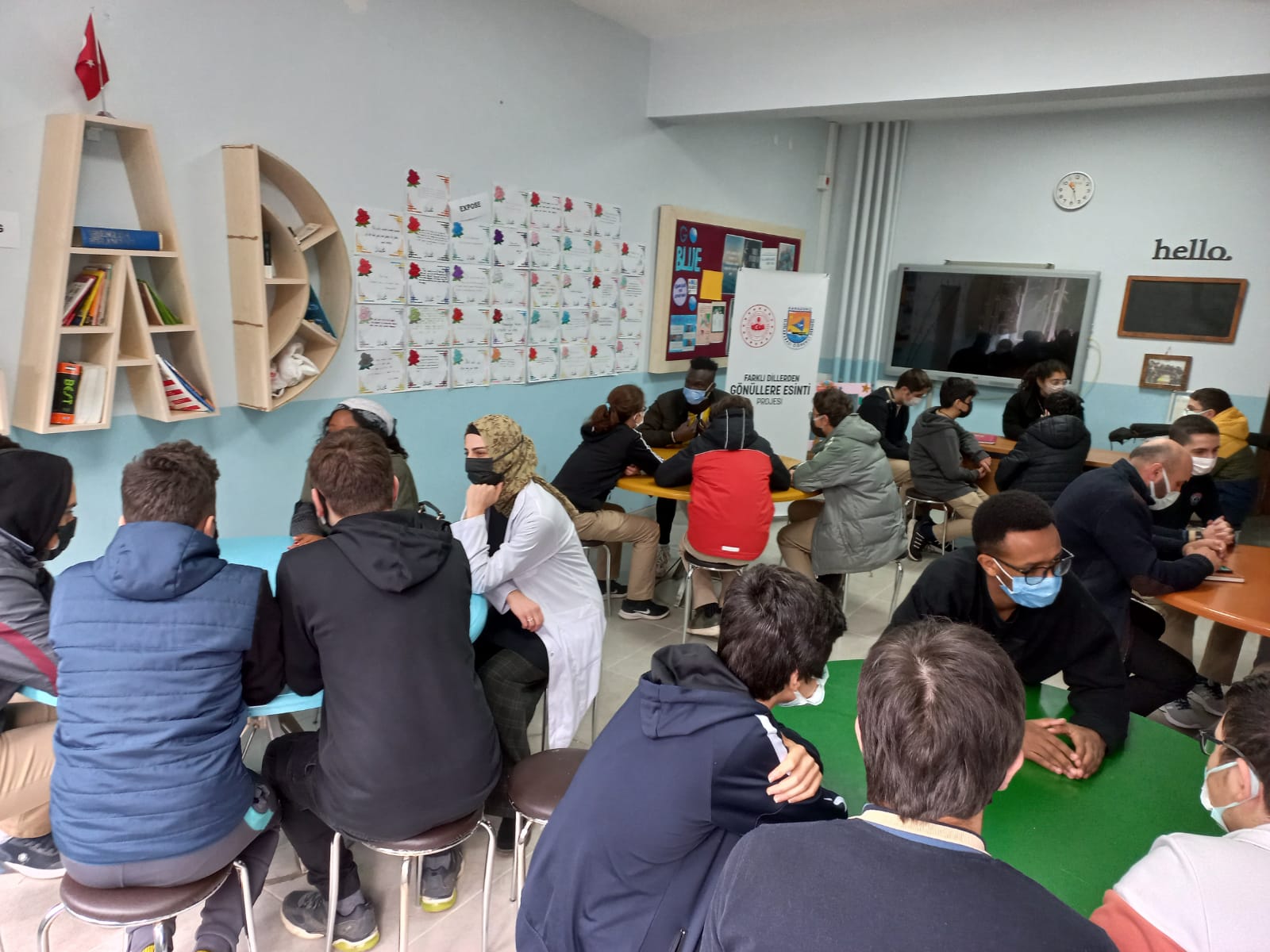 ULUSLARARASI ÖĞRENCİLER İLE YABANCI DİL PRATİK ÇALIŞMALARI
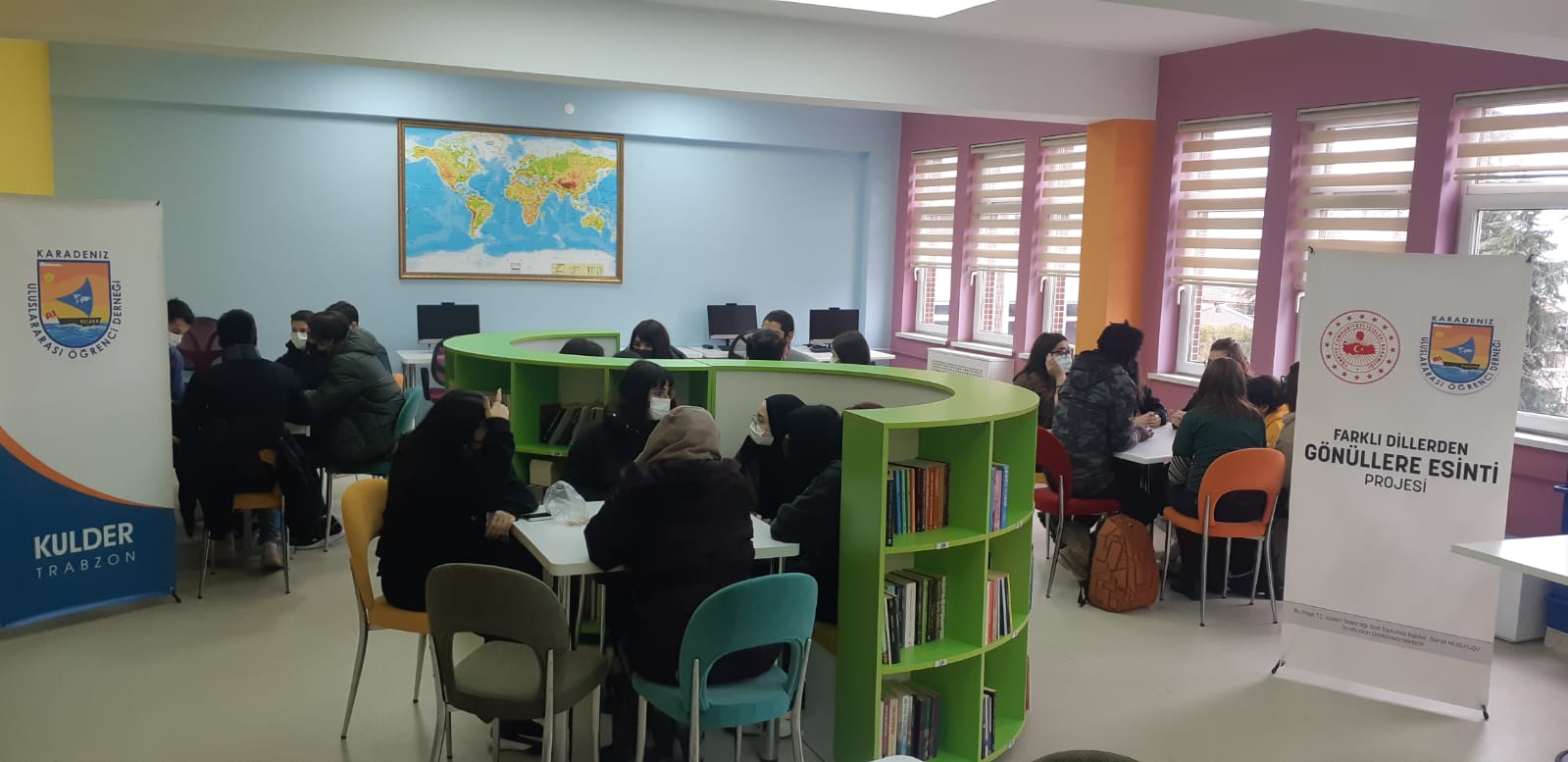 ULUSLARARASI ÖĞRENCİLER İLE YABANCI DİL PRATİK ÇALIŞMALARI
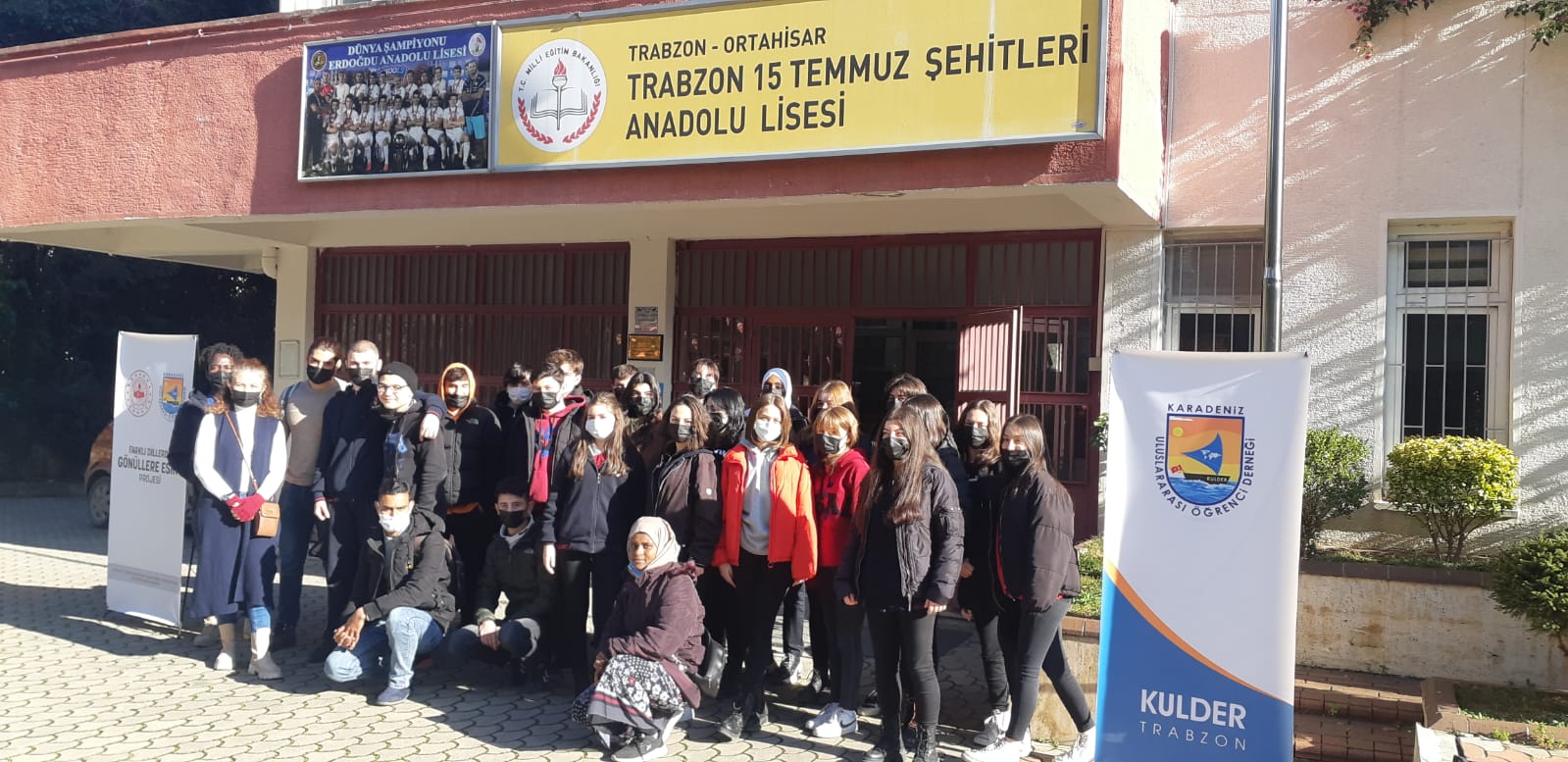 ULUSLARARASI ÖĞRENCİLER İLE YABANCI DİL PRATİK ÇALIŞMALARI
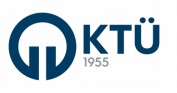 Teşekkürler